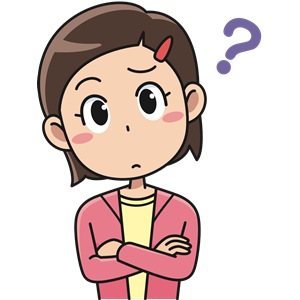 Авторское право, электронные ресурсы и библиотеки в статьях Гражданского Кодекса РФ
Статья 1255. Авторские права

Интеллектуальные права на произведения науки, литературы и искусства являются авторскими правами.

2. Автору произведения принадлежат следующие права:

1) исключительное право на произведение;
2) право авторства;
3) право автора на имя;
4) право на неприкосновенность произведения;
5) право на обнародование произведения.
Статья 1228. Автор результата интеллектуальной деятельности

 [1] Автором результата интеллектуальной деятельности признается гражданин, творческим трудом которого создан такой результат.

Не признаются авторами результата интеллектуальной деятельности граждане, не внесшие личного творческого вклада в создание такого результата, в том числе оказавшие его автору только техническое, консультационное, организационное или материальное содействие или помощь либо только способствовавшие оформлению прав на такой результат или его использованию, а также граждане, осуществлявшие контроль за выполнением соответствующих работ.

[2] Авторство и имя автора охраняются бессрочно. После смерти автора защиту его авторства и имени может осуществлять любое заинтересованное лицо
Статья 1270. Исключительное право на произведение
 
[1] Автору произведения или иному правообладателю принадлежит исключительное право использовать произведение в соответствии со статьей 1229 настоящего Кодекса в любой форме и любым не противоречащим закону способом (исключительное право на произведение), в том числе способами, указанными в пункте 2 настоящей статьи. Правообладатель может распоряжаться исключительным правом на произведение.

[2] Использованием произведения независимо от того, совершаются ли соответствующие действия в целях извлечения прибыли или без такой цели, считается, в частности:
	1) воспроизведение произведения, то есть изготовление одного и более 	экземпляра произведения или его части в любой материальной форме…
	2) распространение произведения путем продажи или иного 	отчуждения его оригинала или экземпляров;
	…
	 11) доведение произведения до всеобщего сведения таким образом, 	что любое лицо может получить доступ к произведению из любого 	места и в любое время по собственному выбору (доведение до 	всеобщего сведения)
Статья 1271. Знак охраны авторского права

Правообладатель для оповещения о принадлежащем ему исключительном праве на произведение вправе использовать знак охраны авторского права, который помещается на каждом экземпляре произведения и состоит из следующих элементов:

латинской буквы "C" в окружности;

имени или наименования правообладателя;

года первого опубликования произведения.
Статья 1259. Объекты авторских прав

[1] Объектами авторских прав являются произведения науки, литературы и искусства независимо от достоинств и назначения произведения, а также от способа его выражения:
литературные произведения;
драматические и музыкально-драматические произведения, сценарные произведения;

произведения живописи, скульптуры, графики, дизайна, графические рассказы, комиксы и другие произведения изобразительного искусства;

произведения декоративно-прикладного и сценографического искусства;

фотографические произведения и произведения, полученные способами, аналогичными фотографии;

географические и другие карты, планы, эскизы 

другие произведения…
Статья 1260. Переводы, иные производные произведения. Составные произведения
 
[1] Переводчику, а также автору иного производного произведения (обработки, экранизации, аранжировки, инсценировки или другого подобного произведения) принадлежат авторские права соответственно на осуществленные перевод и иную переработку другого (оригинального) произведения.

[2] Составителю сборника и автору иного составного произведения (антологии, энциклопедии, базы данных, интернет-сайта, атласа или другого подобного произведения) принадлежат авторские права на осуществленные ими подбор или расположение материалов (составительство).
… …
[4] Авторские права переводчика, составителя и иного автора производного или составного произведения охраняются как права на самостоятельные объекты авторских прав независимо от охраны прав авторов произведений, на которых основано производное или составное произведение.

[5] Автор произведения, помещенного в сборнике или ином составном произведении, вправе использовать свое произведение независимо от составного произведения, если иное не предусмотрено договором с создателем составного произведения.
Статья 1259. Объекты авторских прав
[6] Объектами авторских прав не являются:
официальные документы  (законы, судебные  решения, иные тексты законодательного,  административного  и  судебного  характера),  а также их официальные переводы;
государственные  символы  и  знаки  (флаги,  гербы,  ордена, денежные знаки и иные государственные символы и знаки);
произведения народного творчества;
сообщения  о  событиях  и  фактах,  имеющие  информационный характер;
документы, перешедшие в соответствии со ст. 1282 ГК РФ в общественное достояние по истечению срока действия исключительного права.
Свободное использование произведения библиотеками
Исключением являются документыСтатья 1275 ГК РФ «Свободное использование произведения библиотеками, архивами и образовательными организациями»
[2]  Библиотекам разрешается создавать единичные копии в электронном виде  !
В целях обеспечения сохранности и доступности для пользователей:
ветхих, изношенных, испорченных, дефектных экземпляров произведений;
единичных и(или) редких экземпляров произведений, рукописей, выдача которых пользователям может привести к их утрате, порче или уничтожению;
экземпляров произведений, имеющих исключительно научное и образовательное значение, при условии, что они не переиздавались свыше 10 лет с даты выхода в свет их последнего издания на территории Российской Федерации
В целях восстановления, замены утраченных или испорченных экземпляров произведений, а также для предоставления экземпляров произведений другим утратившим их по каким-либо причинам общедоступным библиотекам
Условия предоставления электронных копий Статья 1275 ГК РФ
[1] Общедоступные библиотеки вправе без согласия автора или иного правообладателя и без выплаты вознагражденияпредоставлять оригиналы и экземпляры произведений при условии отсутствия цели извлечения прибыли
[1] «экземпляры произведений могут предоставляться во временное  безвозмездное пользование…» 

«экземпляры произведений в электронной форме могут предоставляться в пользование только в помещении библиотеки»

«при условии исключения возможности дальнейшего создания копий произведений в электронной форме»
Правовой статус и режим использования
В статье 1259 ГК РФ определено:	«Объектами авторских прав являются произведения науки, 	литературы и искусства независимо от достоинств и 	назначения произведения, а также способа его выражения»
В статье 1281 ГК РФ определен Срок действия исключительного права:
«Исключительное право на произведение действует в течение всей жизни автора и 70 лет, считая с 1 января года, следующего за годом смерти автора»
Расширение прав использования произведений, в том числе перевод их в электронную форму, возможно только на основе лицензионного договора с автором или правообладателем
Дополнительный материал по теме:
http://www.prlib.ru/item/463079
Княгинин, Константин Николаевич (1959-).

Электронные ресурсы и библиотеки: опыт систематического толкования действующего законодательства : [видеолекция] / Константин Николаевич Княгинин, главный научный сотрудник Президентской библиотеки. - Электронные данные (1 видеофайл). - Санкт-Петербург : Президентская библиотека, 2015. - 

В видеолекции Константина Николаевича Княгинина, главного научного сотрудника Президентской библиотеки, анализируется действующее законодательство, касающееся электронных ресурсов и библиотек. Рассуждения строятся на останове статьи 1275 Гражданского кодекса РФ .
http://www.prlib.ru/item/411764
"Право и информация: вопросы теории и практики", международная научно-практическая конференция (6 ; Санкт-Петербург ; 2016).

Законодательное обеспечение деятельности библиотек на современном этапе [Видеозапись] : [выступление на VI Международной научно-практической конференции "Право и информация: вопросы теории и практики", 15 апреля 2016 года, Президентская библиотека им. Б. Н. Ельцина, Санкт-Петербург] / Владимир Фирсов, заместитель генерального директора по научной работе РНБ, президент Российской библиотечной ассоциации. - Электронные данные (1 видеофайл). - Санкт-Петербург : Президентская библиотека, 2016. - 

Выступление президента Российской библиотечной ассоциации В. Р. Фирсова посвящено характеристике развития права на доступ к информации, развития библиотек как институтов, обеспечивающих реализацию права на информацию .
июнь, 2020 г.

Составитель: Старкова Светлана Александровна, 
заведующая отделом Электронной библиотеки 
Томской ОУНБ им. А.С. Пушкина, 
тел.: 8 (3822) 51-38-06, e-mail: ssa@lib.tomsk.ru